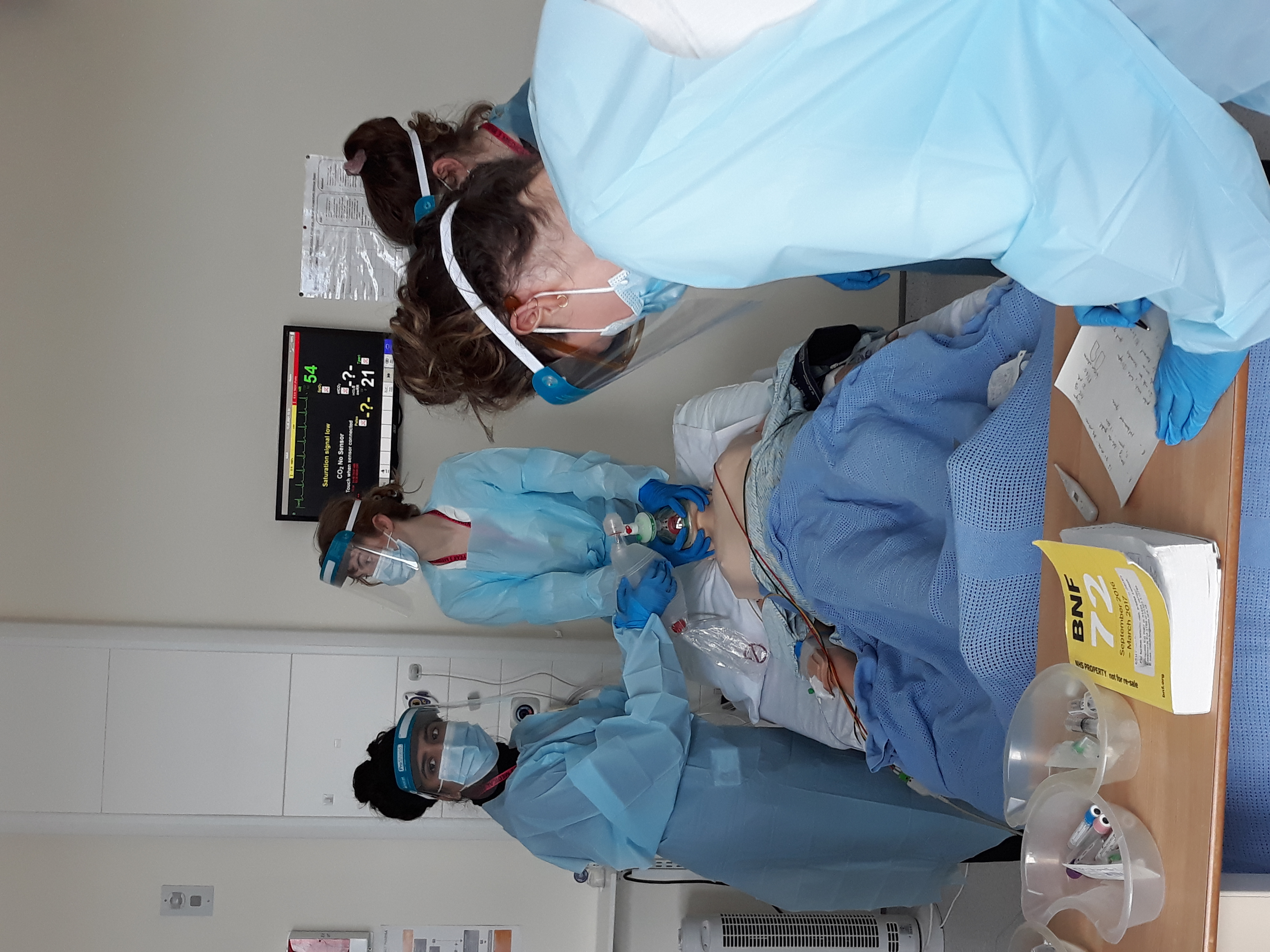 Welcome to East Sussex  Healthcare  Trust
Medical Students’ Induction
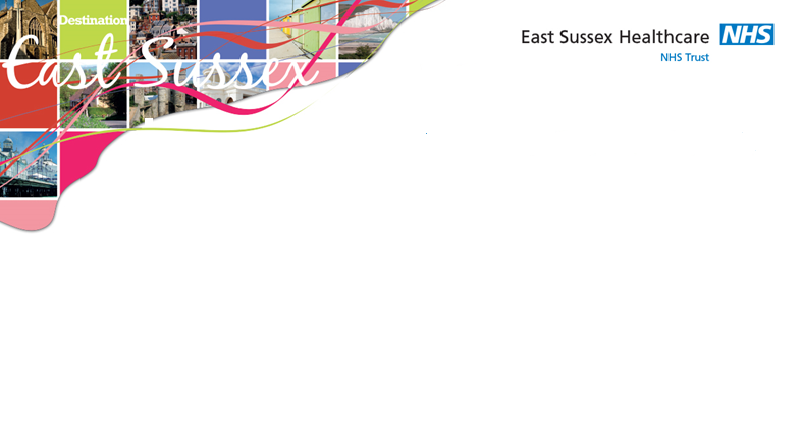 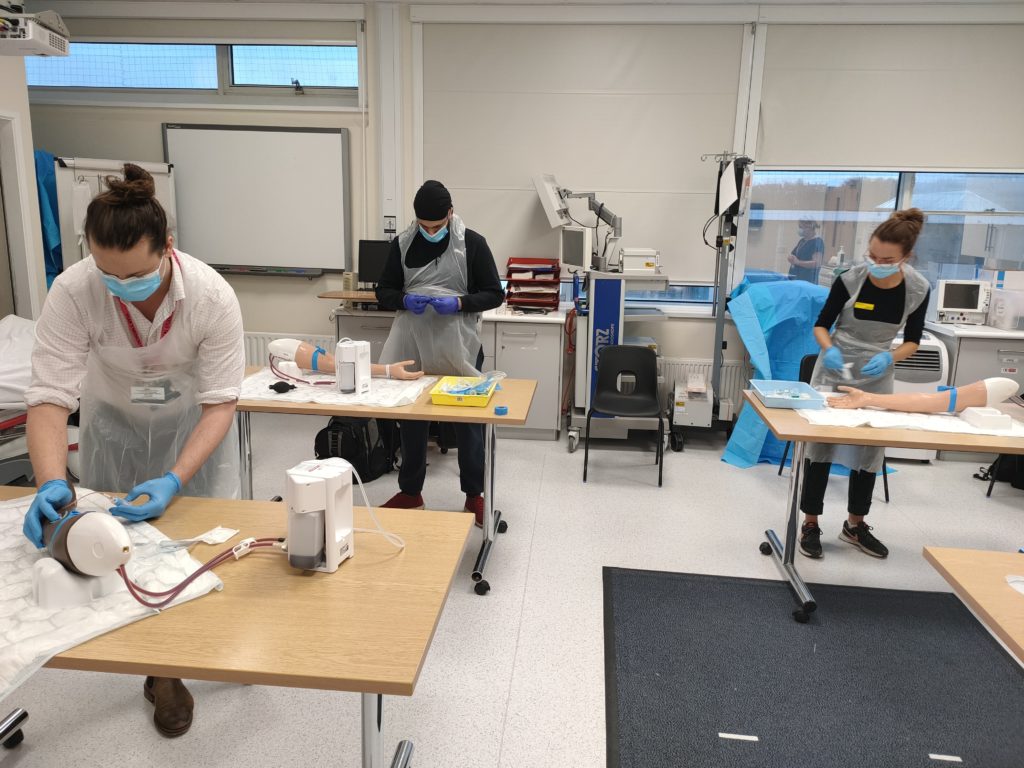 Welcome
Year 3 Lead – Dr Abier Elzein (EDGH)
Undergraduate Administrator – Angela Geoghegan
Education Fellows   
Pastoral Fellow - Paul Gosling
Pastoral Support – Rev Graham Atfield :  
      “What do Chaplains Do?”
Mandatory training – PPE, fire training, infection control
COVID testing
Tour of the hospital
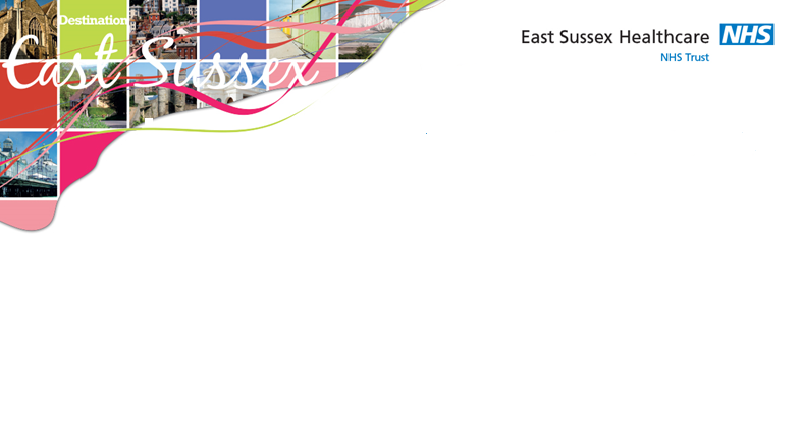 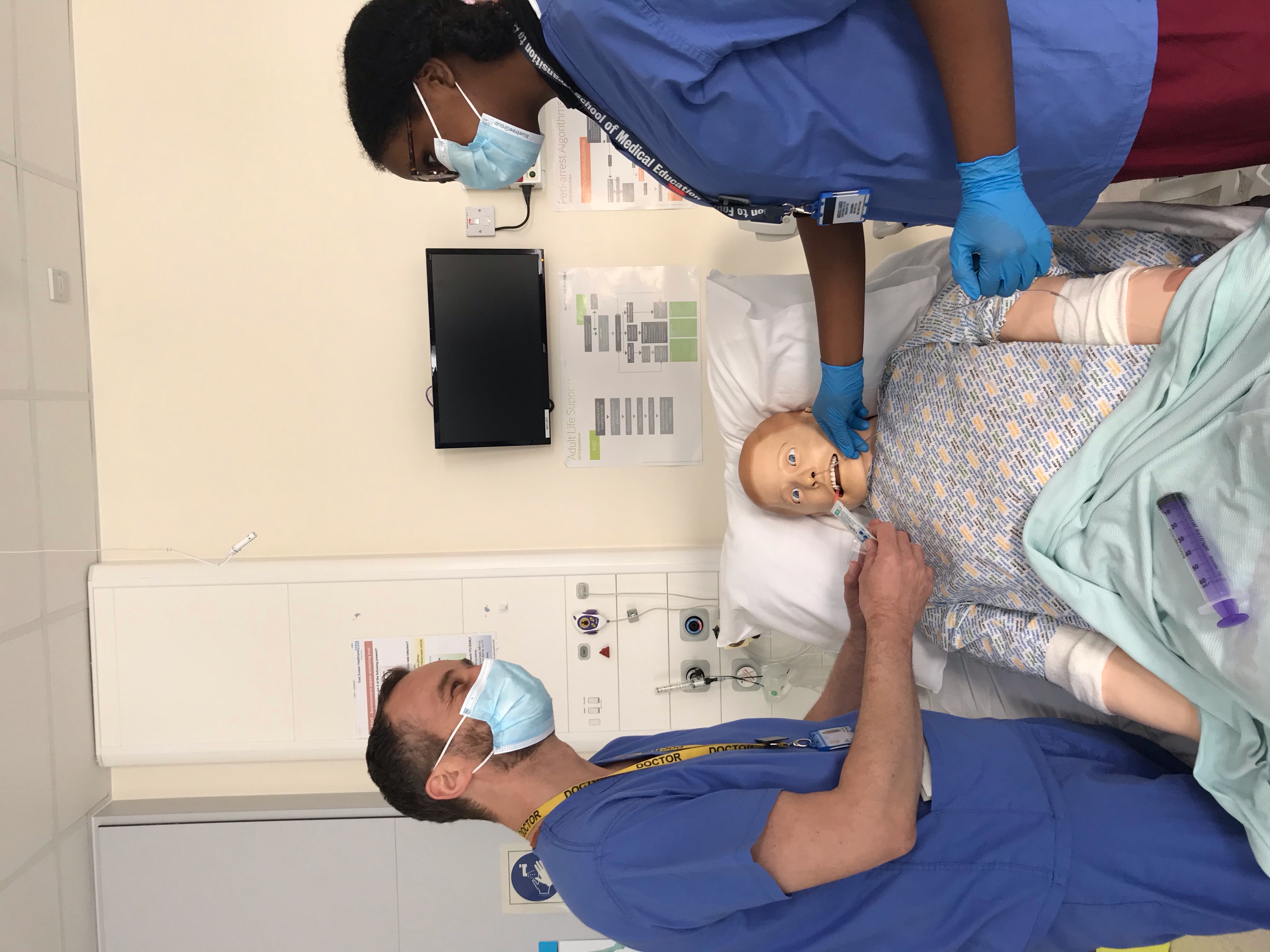 We aim to make your stay enjoyable, educational and productive whilst at East Sussex Healthcare NHS Trust.

https://www.esht.nhs.uk/medical-education/
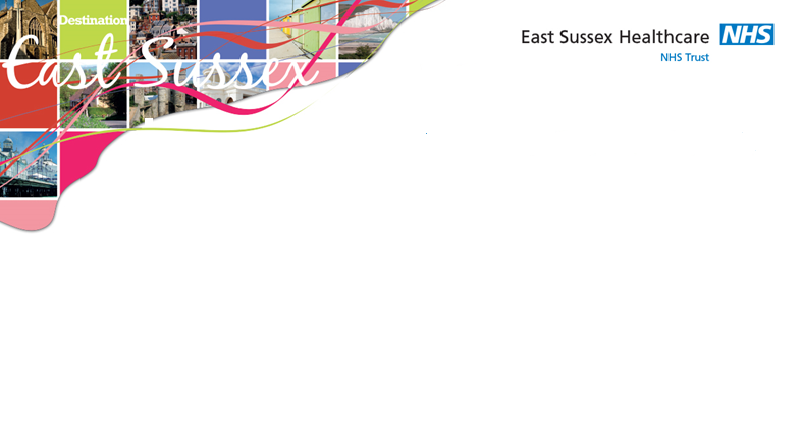 BSMS Student Leads
Educational Fellows
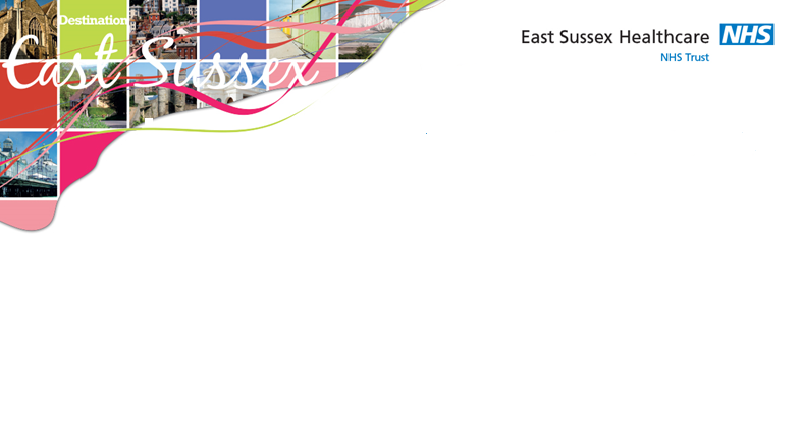 Meeting your learning requirements:
safe and supported working environment for students
consultants, trainees, nursing staff
education fellows
RESUS and SIM team  (mannequins can be pre-booked for students’ own practice)
peer group study
voicing your educational needs
CBD practice week
logbooks
24/7 Library
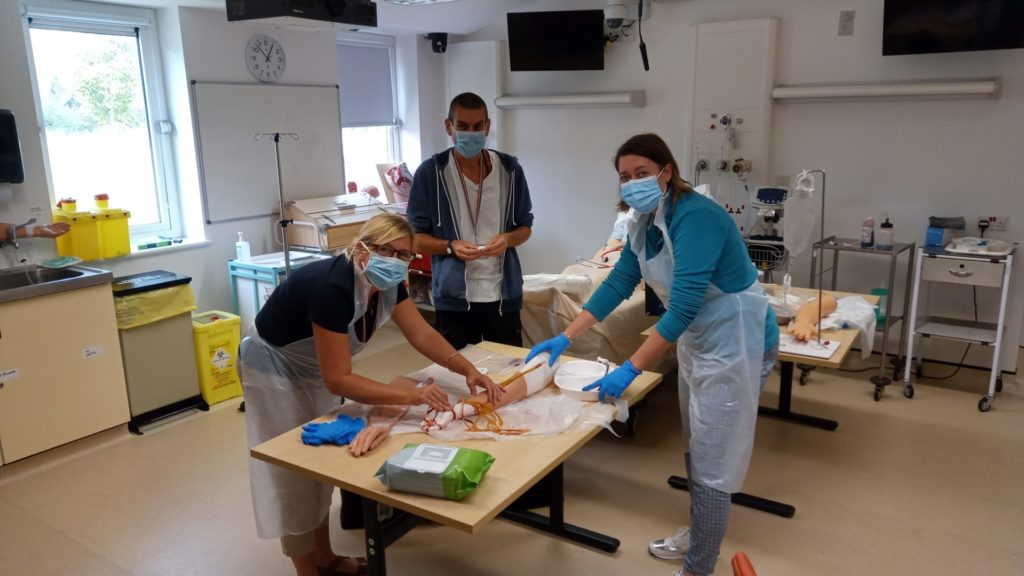 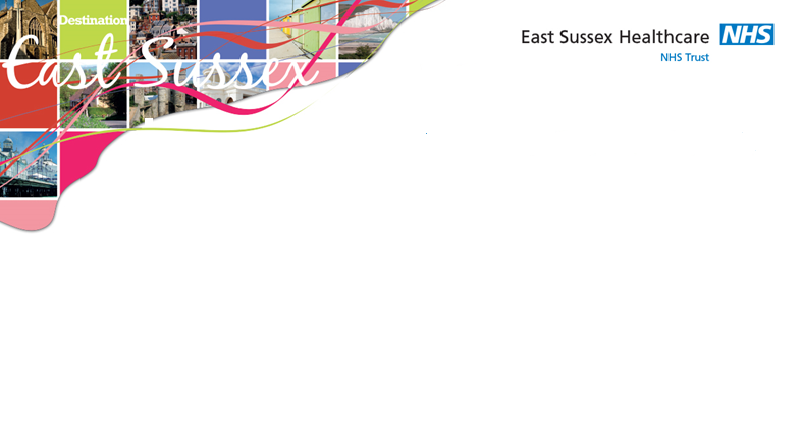 Structured Teaching
Ward rounds and bedside teaching
Grand rounds/ Schwartz rounds
Departmental teaching/MDTs
Clinics 
Simulation/ skills lab
Phlebotomy sessions
Resus and acute care teaching 
Foundation doctor-led teaching 
    (Tues & Thurs)
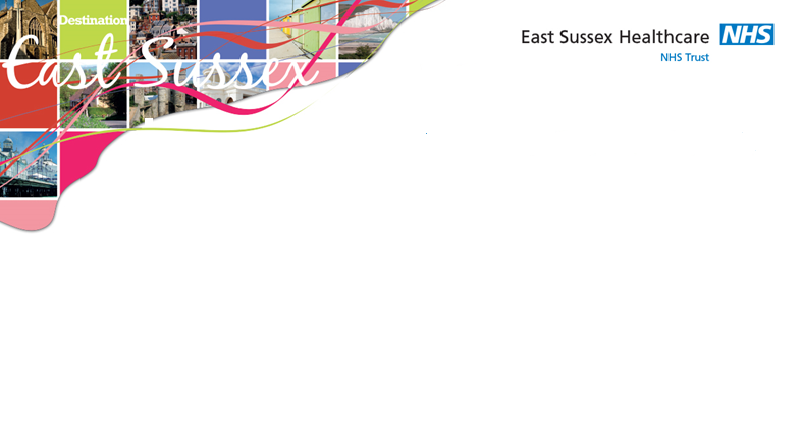 Pastoral Support
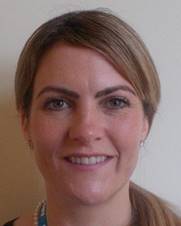 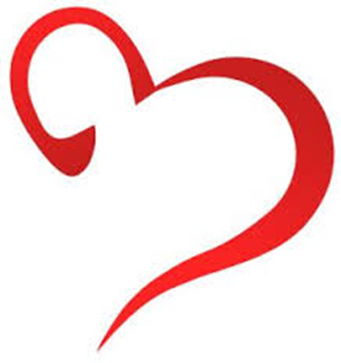 Nurse Pastoral Fellows:
Jodi Wilkinson and Paul Gosling 

See student handbook for extensive list 
of sources of support
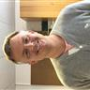 ASK  and  TELL
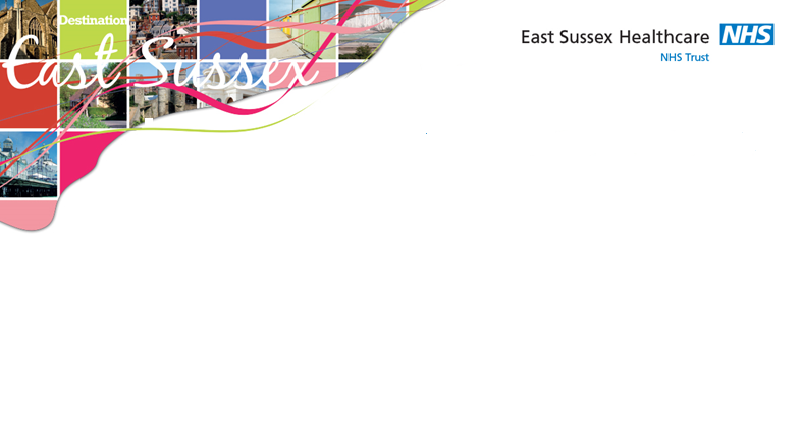 ASK us questions 

TELL us if something concerns you

(see the “My Learning Review” form)

Make the most of your learning experience
9/29/2023
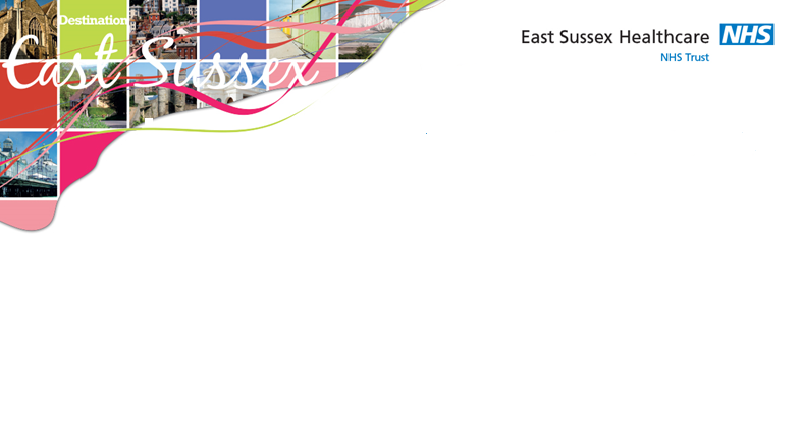 Attendance and Review
Please :
Let the education centre know if you are going to be absent or are off sick
Let your team know when not attending timetabled teaching
Register with a GP – see your handbook

Frequent reviews with Block Lead
Mandatory
Fortnightly or as requested
Let us know if you are unable to attend
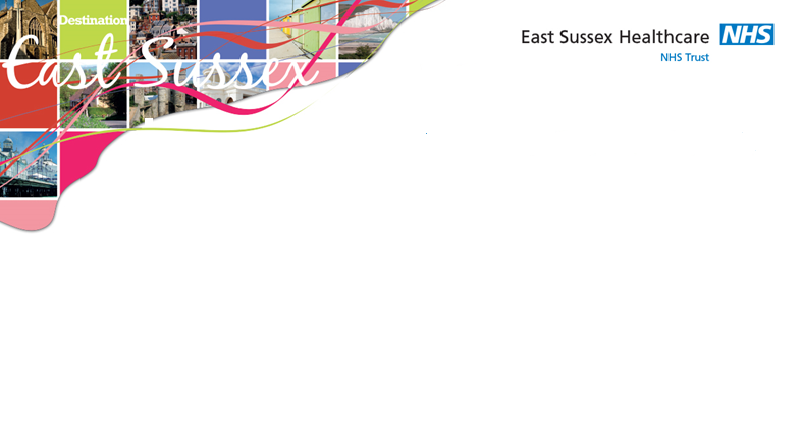 Library
The library is open Monday to Friday 8.30am to 5.00pm. Outside these hours users can access both libraries using their Trust swipe card for 24 hour access. 
 If you need to contact library  please email them on esh-tr.libraryservices@nhs.net 
PCs are accessible in the library 24/7 using your Sussex username and password.
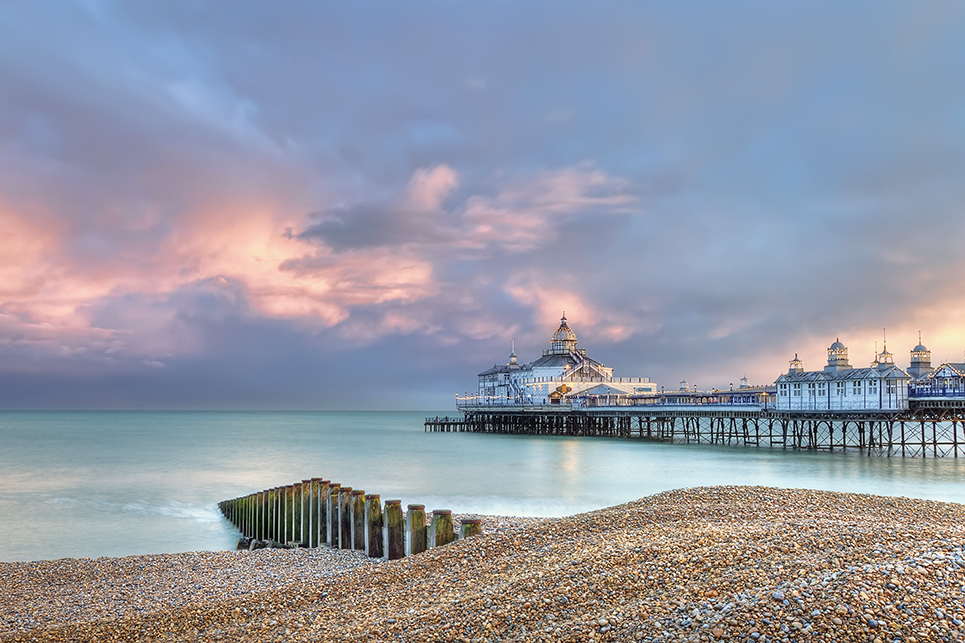 Where to go and places to visit please go to www.visiteastbourne.com
Places to visit in Eastbourne and surrounding areas
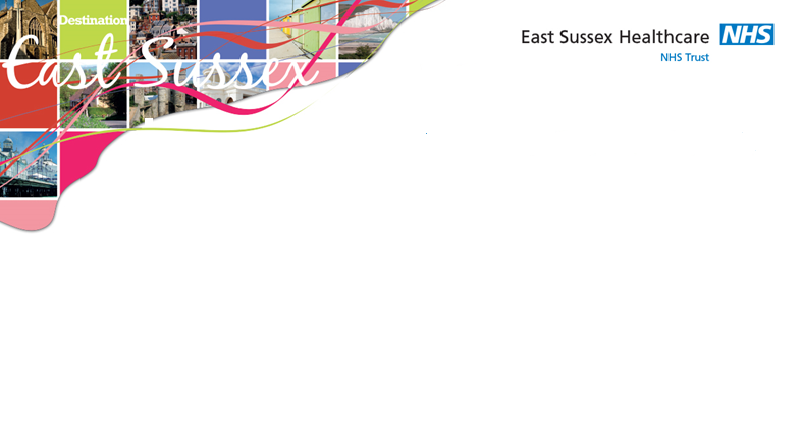 Q&A
Questions